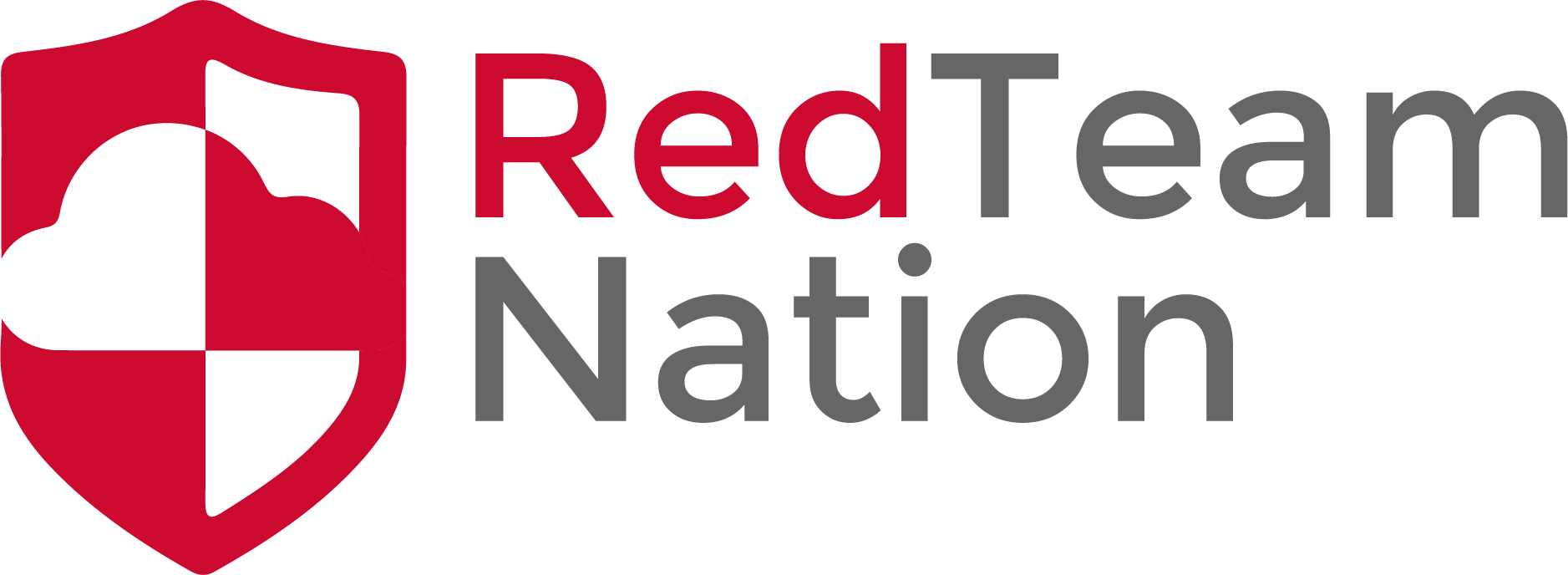 Active Directory
CEO/Lead Instructor: Brandon Dennis, OSCP
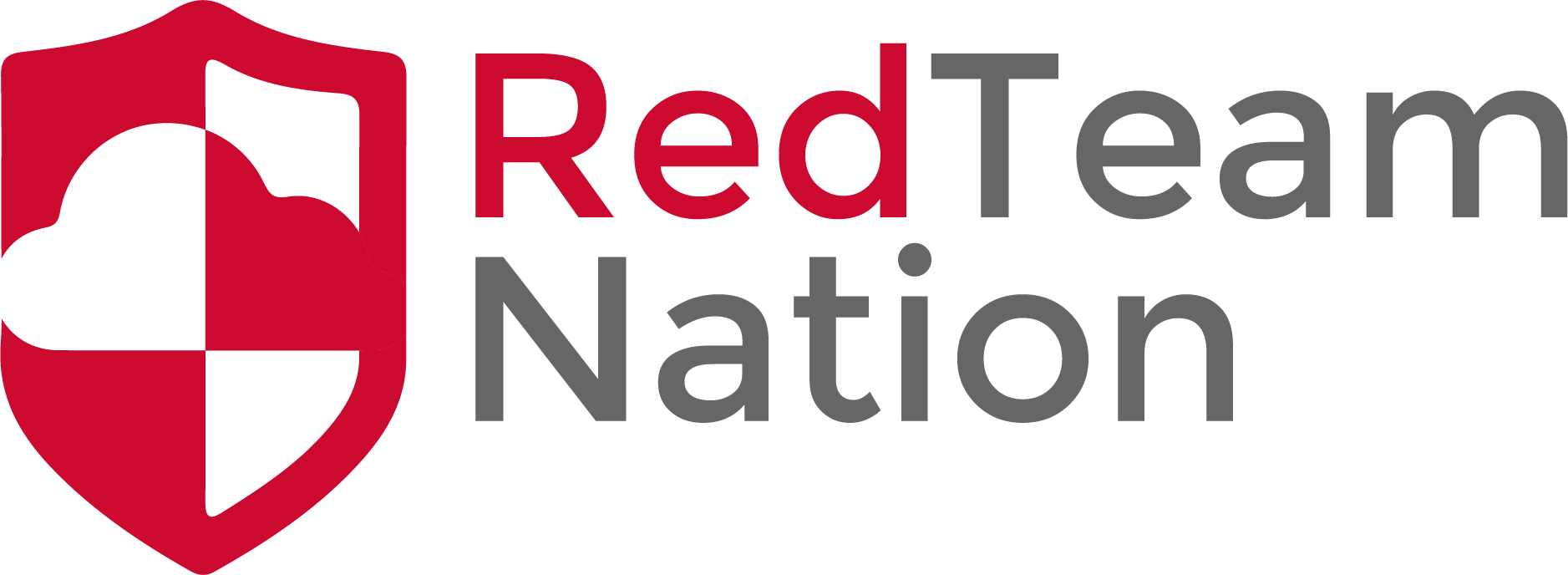 What is Active Directory?
Directory Service created by Microsoft
Used to manage Domains in a Windows Environment
Centralized Management of users and computers
Handles all authentication and authorization
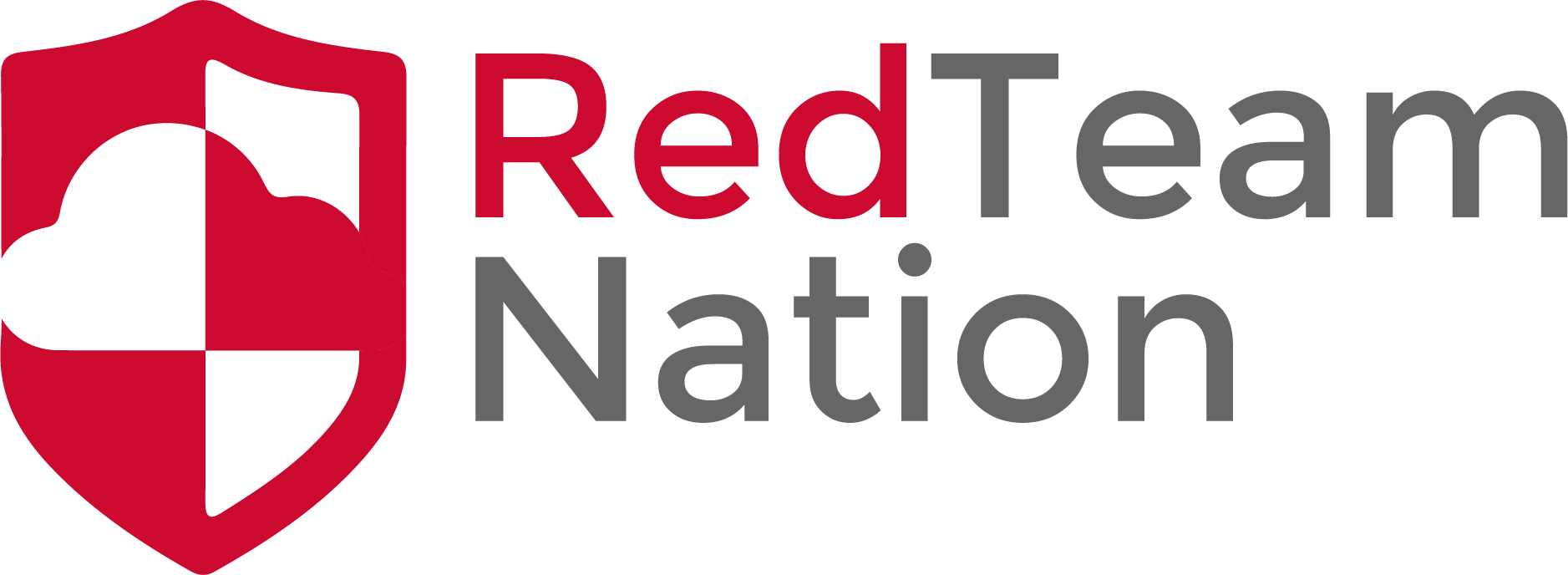 Where is it used?
Enterprise environments use this to manage Windows based networks
Commonly used for users work stations and Windows servers
Centralized Management
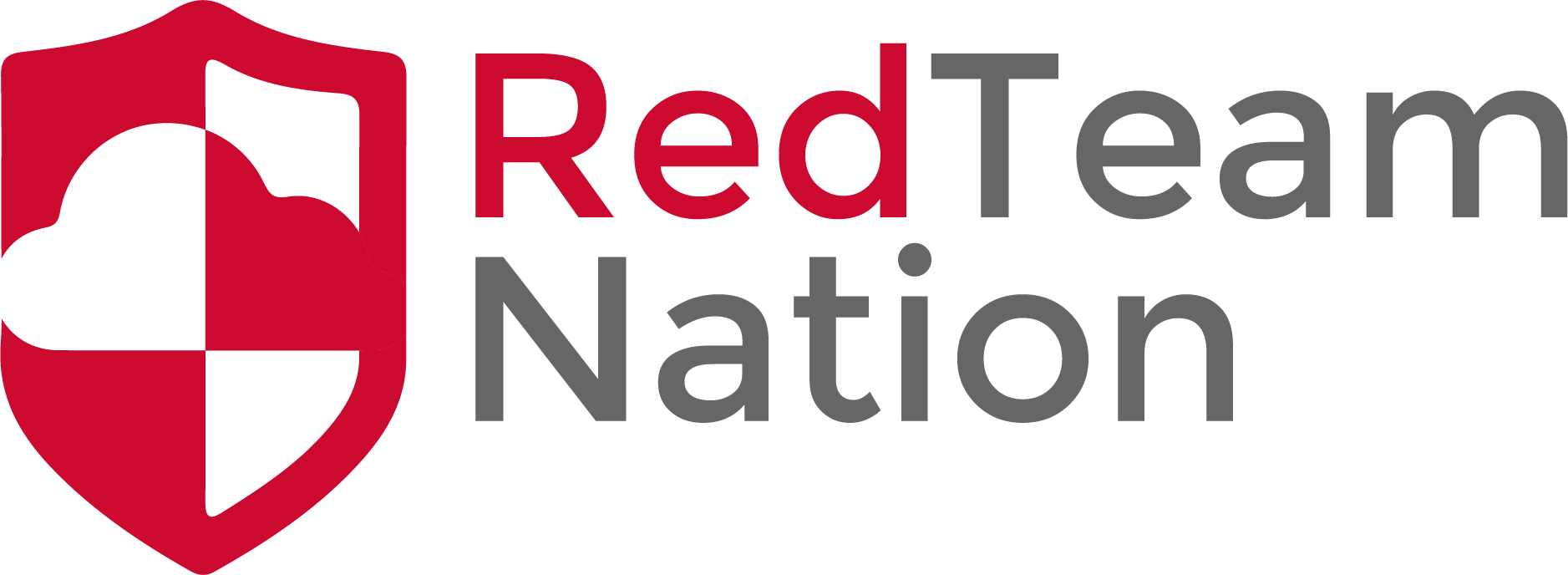 What does it mean to an attacker?
Gaining domain administrator on a Windows Domain is full access to everything attached to the domain
Countless ways to attack a domain
We will have an entire module on attacking AD